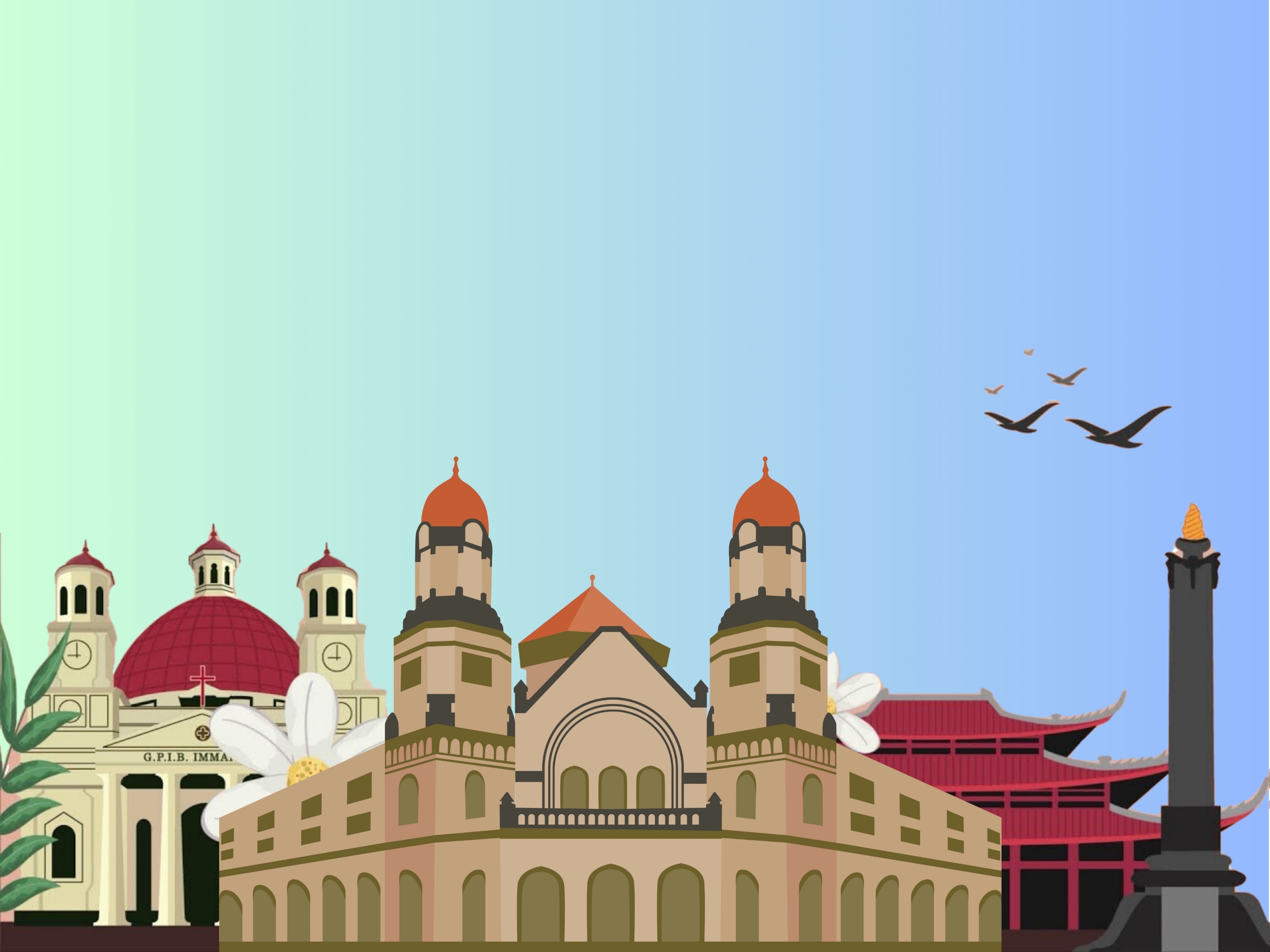 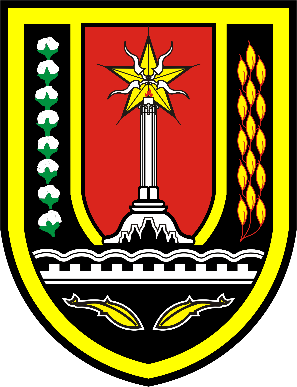 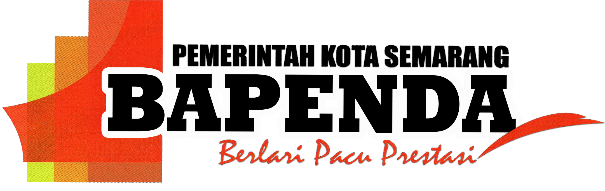 PENYESUAIAN KEBIJAKAN 
PAJAK DAN RETRIBUSI DAERAH
Put Your Logo Here
DALAM SISTEM INFORMASI PEMERINTAH DAERAH
LICERIA & CO.
NATALISTIYANTO K, M.Pd
BUSINESS PLAN PRESENTATION TEMPLATE
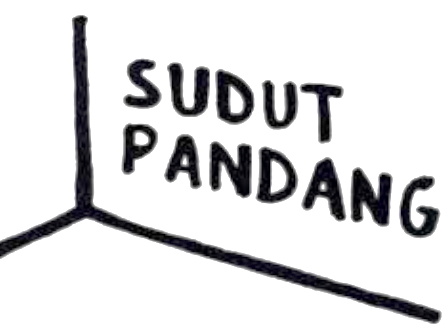 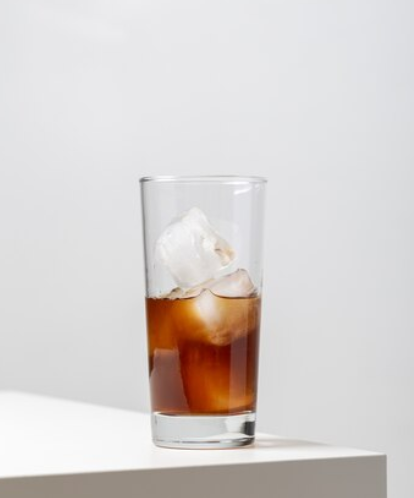 Es tehnya kurang penuh
Es tehnya tinggal setengah
Beli Dimana es tehnya
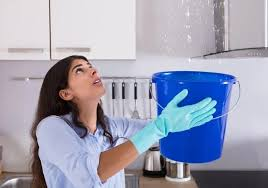 Sasaran > capaian > target
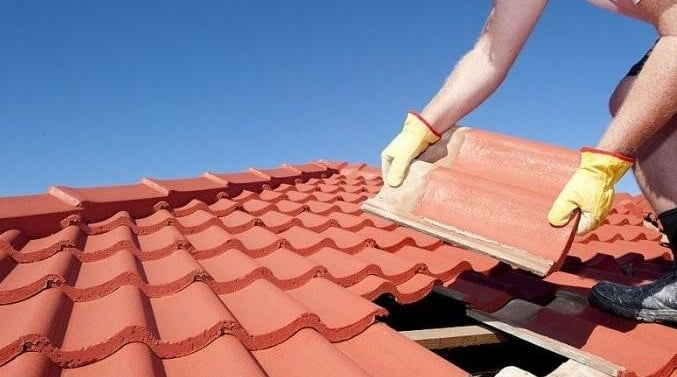 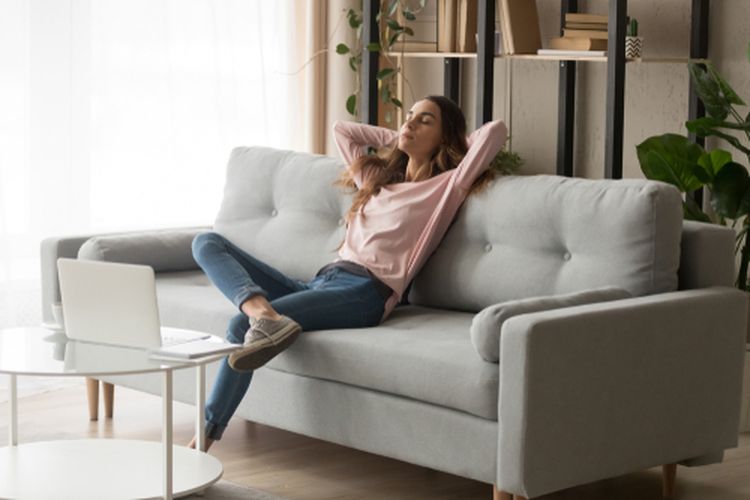 Merumuskan Rencana Kinerja
Kinerja
Kerja
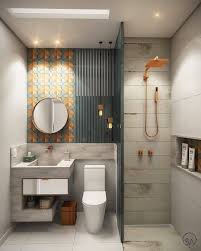 Anda termasuk yang mana?
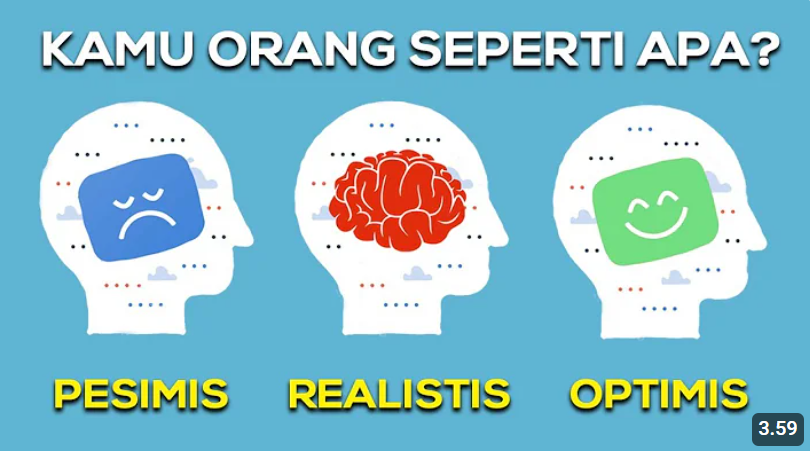 lebih cepat menyerah sebelum mencoba menyelesaikannya,
berpikir bahwa ia tidak bisa bahkan tidak mampu melakukannya,
serta merasa tidak dapat menyelesaikan masalah
orang yang menikmati hal yang terjadi sekarang tanpa terlalu mengkhawatirkan hal yang belum terjadi di masa depan. Orang yang realistis bekerja keras dalam melakukan sesuatu tanpa memandang hasilnya. Mereka cenderung berpikir penuh terhadap perhitungan dan bertindak sesuai kemampuannya saja.
berpikir positif terhadap masalah terkait, 
mencari solusi untuk menyelesaikannya, dan
yakin dapat menyelesaikan masalah tersebut
GAMBARAN PAD
KOTA SEMARANG
REALISASI PENDAPATAN ASLI DAERAH
PERIODE 2021 – 2023 KOTA SEMARANG
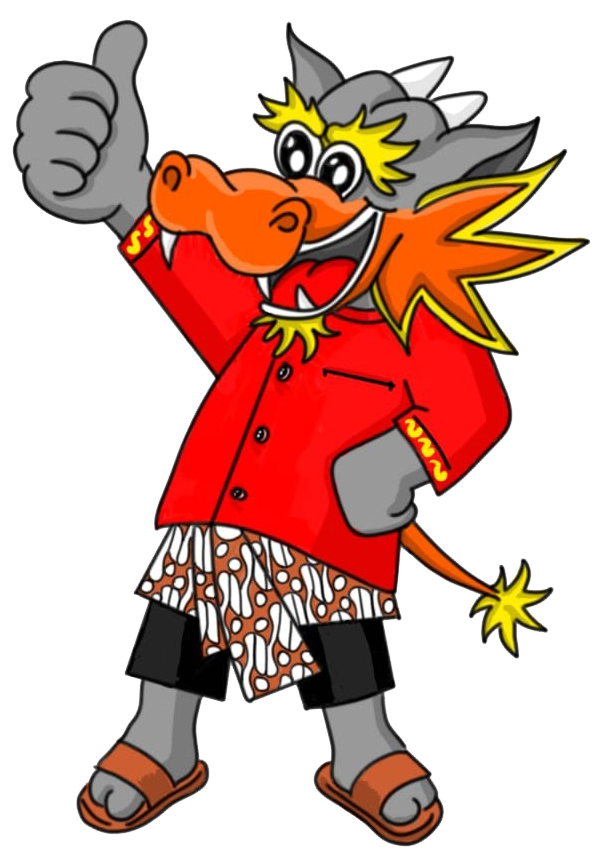 Data diolah dari Portal SIKD
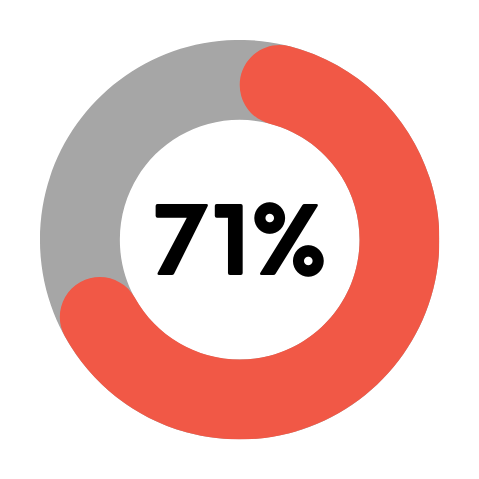 PAJAK DAERAH
Pajak daerah memiliki porsi tertinggi dalam pendapatan asli daerah, kemudian disusul dengan Lain-lain PAD yang sah (22%), Retribusi (4%) dan Hasil Pengolahan Kekayaan Daerah yang Dipisahkan (3%)
PENDAPATAN DAERAH KOTA SEMARANG TAHUN 2021 S/D 2023
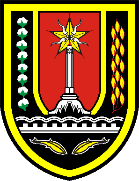 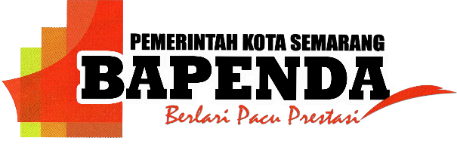 REALISASI PENDAPATAN DAERAH KOTA SEMARANG TAHUN 2019 S/D 2023
TARGET 
2024
DATA PELAPORAN PAJAK JATUH TEMPO TAHUN 2021 DIBAYARKAN DI TAHUN 2020-2021
Tingkat kepatuhan
94,76 %
DATA PELAPORAN PAJAK JATUH TEMPO TAHUN 2022 DIBAYARKAN DI TAHUN 2021-2022
Tingkat kepatuhan
95,97 %
DATA PELAPORAN PAJAK JATUH TEMPO TAHUN 2023 DIBAYARKAN DI TAHUN 2022-2023
Tingkat kepatuhan
95,96 %
Tahun 2022 ke 2023 terjadi penurunan 0,01 % salah satunyan ada pengaruh kasus mario dandy tentang pencanangan Gerakan tolak bayar pajak
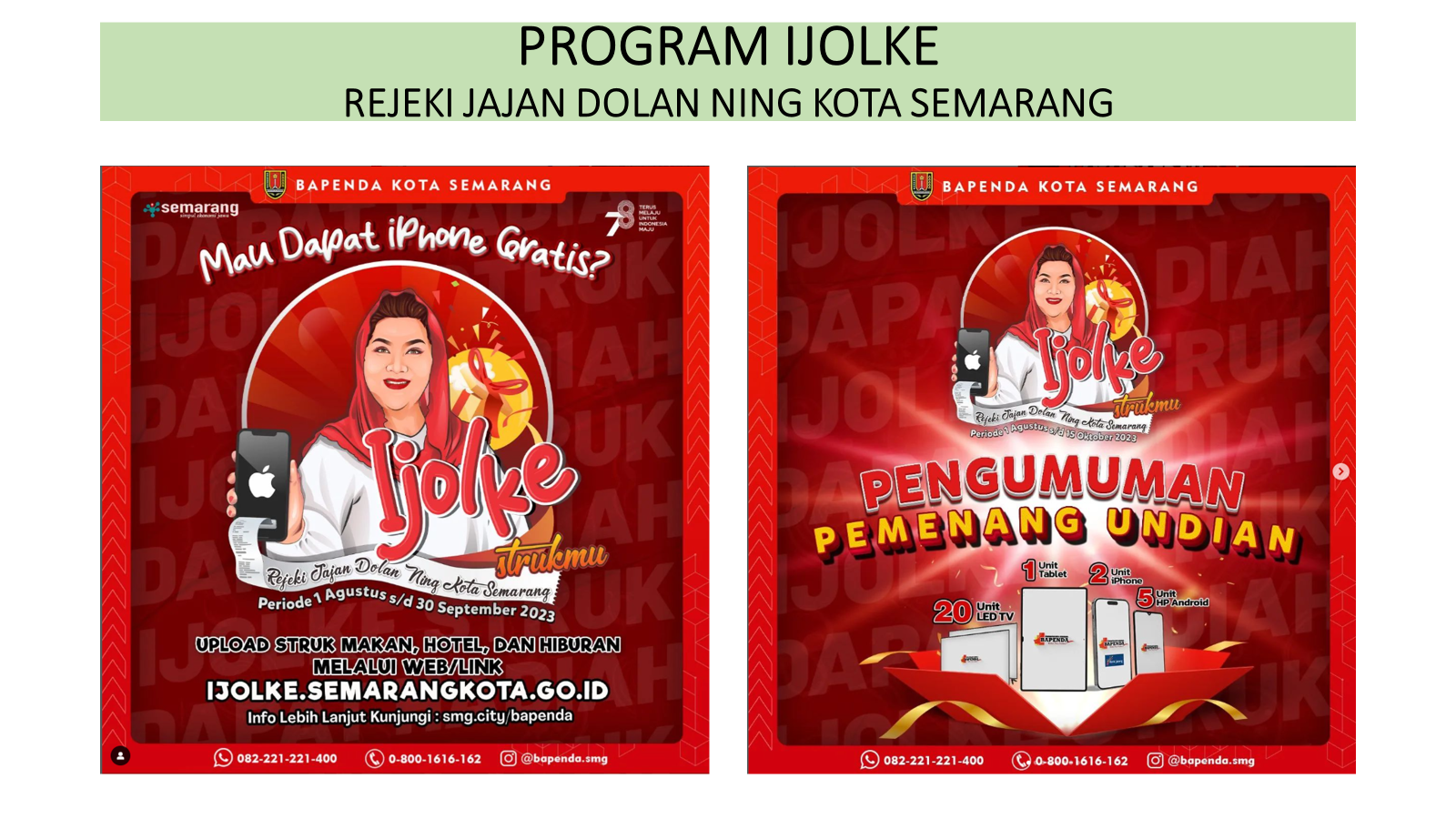 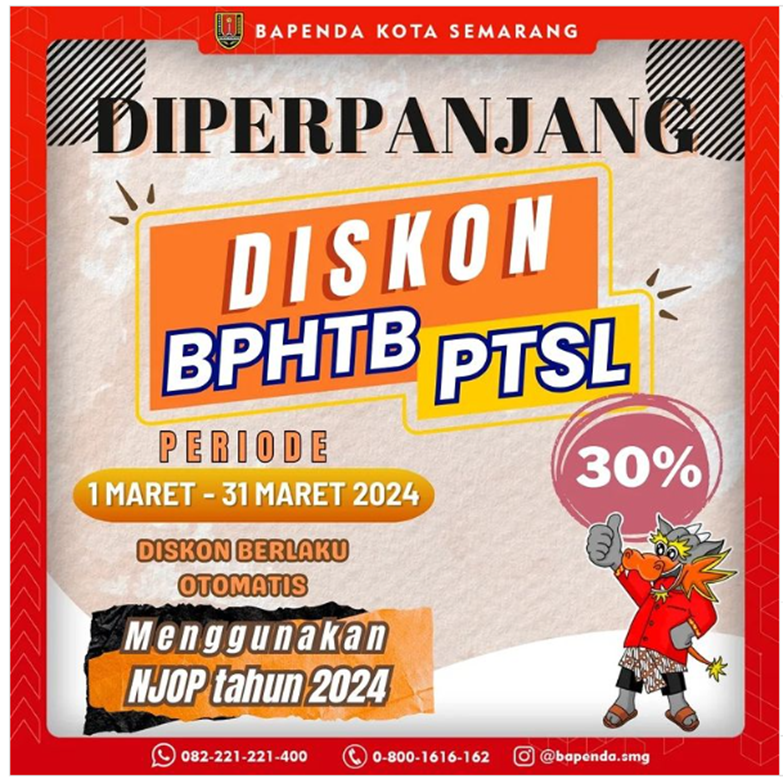 KEBIJAKAN FISKAL
KOTA SEMARANG
PEMBERIAN DISKON PAJAK
Pemberian diskon bagi wajib pajak yang melakukan pembayaran Pajak Daerah dalam kurun waktu yang telah ditentukan, misalnya Diskon PBB, BPHTB, Pajak Restoran dan juga Pajak Hotel
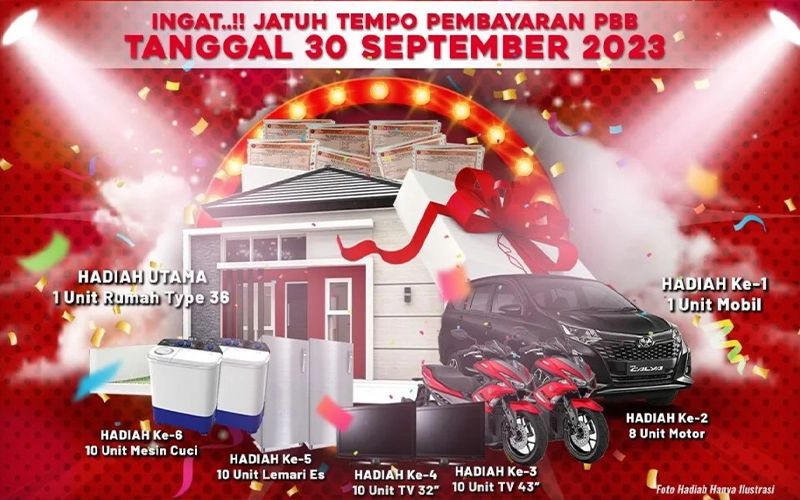 PEMBEBASAN PBB UNTUK NJOP SD 250JT
Pemberian pembebasan PBB bagi wajib pajak yang Nilai Jual Objek Pajaknya dibawah atau sama dengan 250 juta rupiah
PENUNDAAN DAN KERINGANAN PEMBAYARAN PAJAK
Pemberian tenggang waktu untuk melakukan pembayaran pajak pada mas covid 19 dan keringanan denda pajak
APRESIASI KEPADA MASYARAKAT
GERAKAN TRANSAKSI ELEKTRONIK (GESIT)
Pemberian penghargaan seperti undian PBB dan program IJOLKE
Memperluas kanal pembayaran pajak dan retribusi secara elektronik termasuk transaksional jual beli di masyarakat
Undang-Undang No. 1 Tahun 2022 Tentang
Hubungan Keuangan Antara Pemerintah Pusat dan Daerah (HKPD)
Peraturan Pemerintah Nomor 35 Tahun 2023 Tentang
Ketentuan Umum Pajak Daerah dan Retribusi Daerah
PAJAK BARANG DAN JASA TERTENTU (PBJT)
JENIS PAJAK DAERAH
REKLAME
HOTEL
OPSEN
25%
25%
10%
10%
AIR 
BAWAH TANAH
Peraturan Daerah 
Kota Semarang No 10 
Tahun 2023
RESTORAN
20%
20%
PKB
10%
10%
MBLB
66%
HIBURAN
25%
20%
40%
35%
BBN KB
SARANG BURUNG WALET
PARKIR
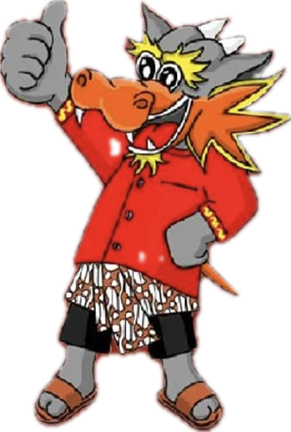 25%
10%
10%
10%
PBB
0,2 %
PENERANGAN
 JALAN
Dipengaruhi NJKP
0,3 %
10%
10%
BPHTB
5%
5%
Obyek Retribusi Daerah
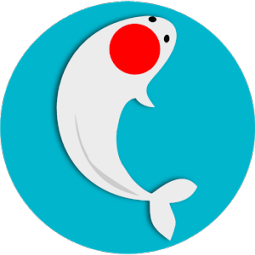 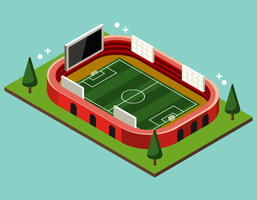 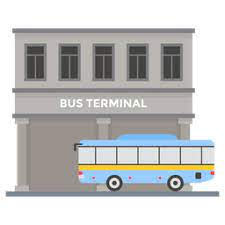 2
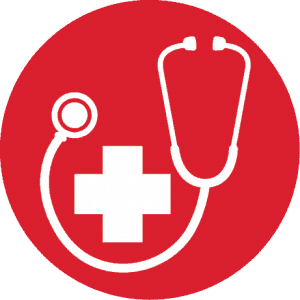 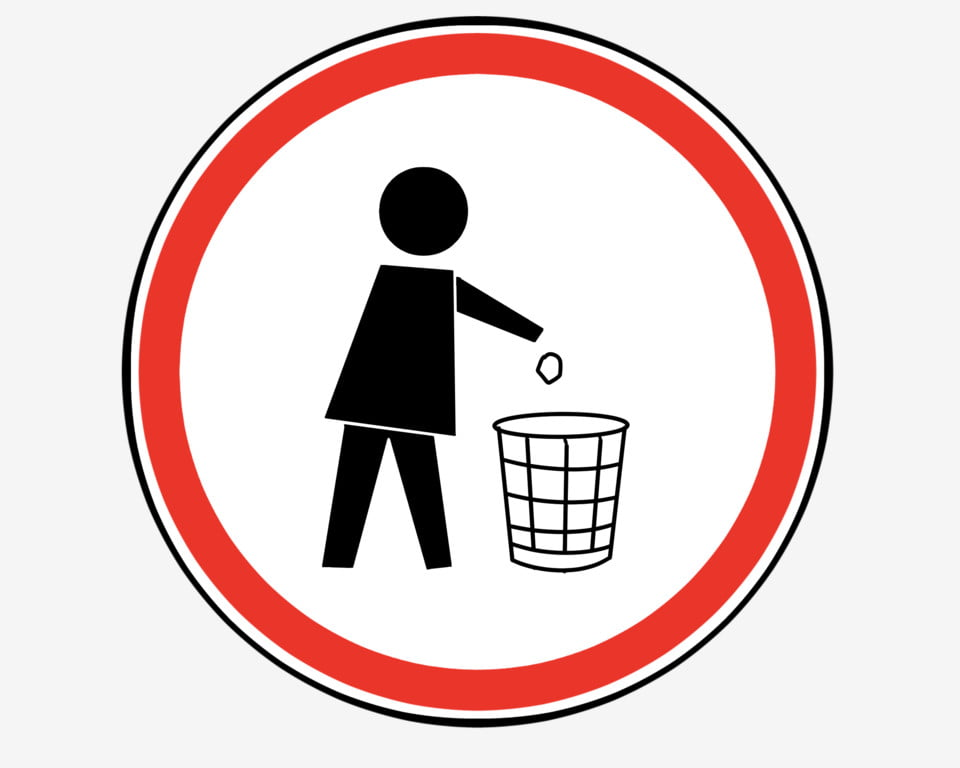 RETRIBUSI 
JASA USAHA
1
RETRIBUSI 
JASA UMUM
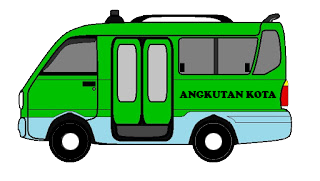 3
RETRIBUSI 
PERIZINAN TERTENTU
JENIS RETRIBUSI
Retribusi Jasa Usaha
Retribusi Perizinan Tertentu
Retribusi Jasa Umum
PBG
Penggunaan tenaga kerja asing
penyediaan tempat kegiatan usaha berupa pasar grosir, pertokoan, dan tempat kegiatan usaha lainnya;  
penyediaan tempat pelelangan ikan, ternak, hasil  bumi, dan hasil hutan termasuk fasilitas lainnya dalam lingkungan tempat pelelangan;  
penyediaan tempat khusus parkir di luar badan jalan;  
penyediaan tempat penginapan /pesanggrahan vila;  
pelayanan tempat rekreasi, pariwisata, dan olahraga; 
penjualan hasil produksi usaha Pemerintah Daerah;  
pemanfaatan aset Daerah yang tidak mengganggu penyelenggaraan tugas dan fungsi organisasi perangkat Daerah dan/atau optimalisasi aset Daerah dengan tidak mengubah status kepemilikan sesuai dengan ketentuan peraturan perundang-undangan.
Pelayanan kesehatan; 
Pelayanan kebersihan; 
Pelayanan parkir di tepi jalan umum; dan 
Pelayanan pasar.
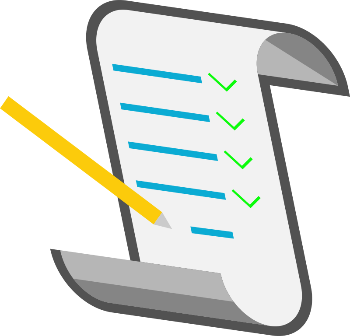 Potensi dari sektor Retribusi
PENAMBAHAN POTENSI SETELAH UU HKPD
Peraturan Pemerintah Nomor 35 Tahun 2023 Tentang
Ketentuan Umum Pajak Daerah dan Retribusi Daerah
Peraturan Daerah 
Kota Semarang No 10 Tahun 2023
Dari potensi pajak dan retribusi memiliki terdapat potensi baru
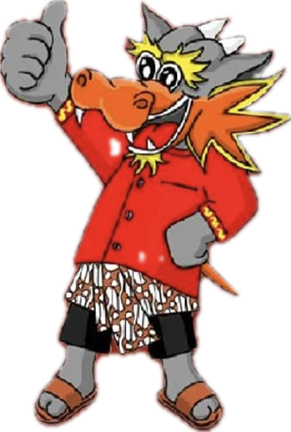 Sektor Pajak
Opsen PKB
Opsen BBN KB
TARIF PAJAK HIBURAN 40%
Sektor Retribusi
DINAS PEKERJAAN UMUM DAN DINAS PERTANIAN
RETRIBUSI PADA KECAMATAN (16)
PERUBAHAN KODE REKENING PADA KECAMATAN SEMARANG TENGAH
2024
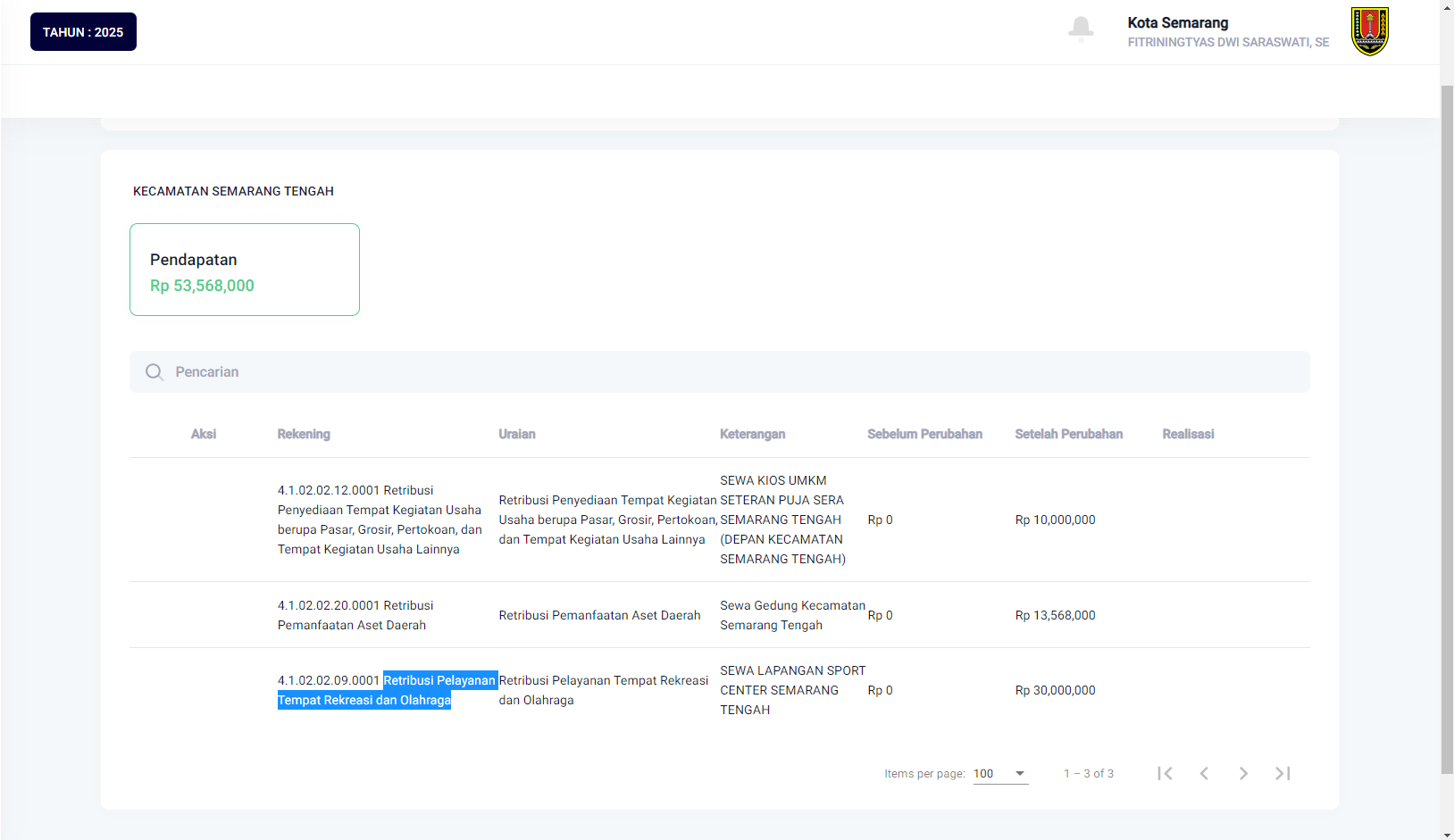 2025
Dinas Perdagangan 2024
Dinas Perdagangan 2025
Alur Pengambilan Data Pajak dan Retribusi
OPD PENGHASIL
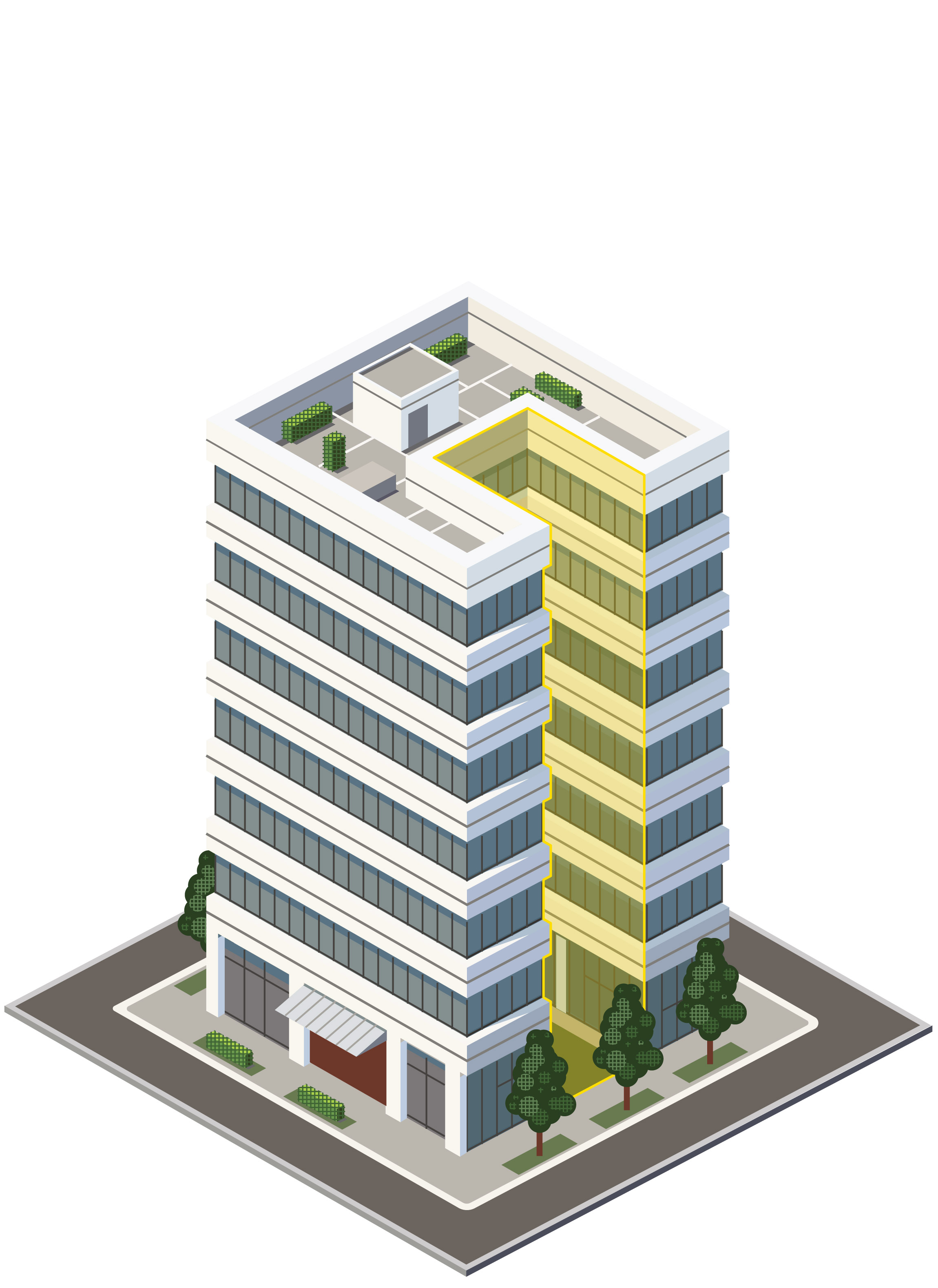 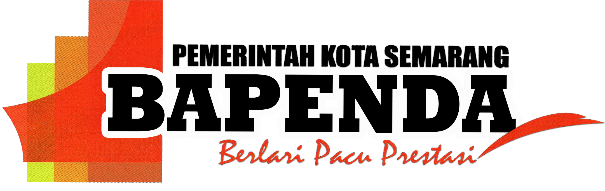 LAPOR / INPUT
API atau web service
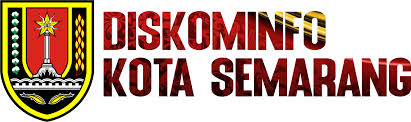 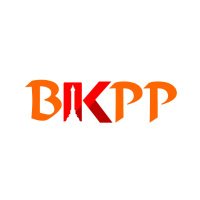 Kota semarang
Sistem input Target dan Realisasi Retribusi pada e-retribusi
Tampilan isian Target dan Realisasi
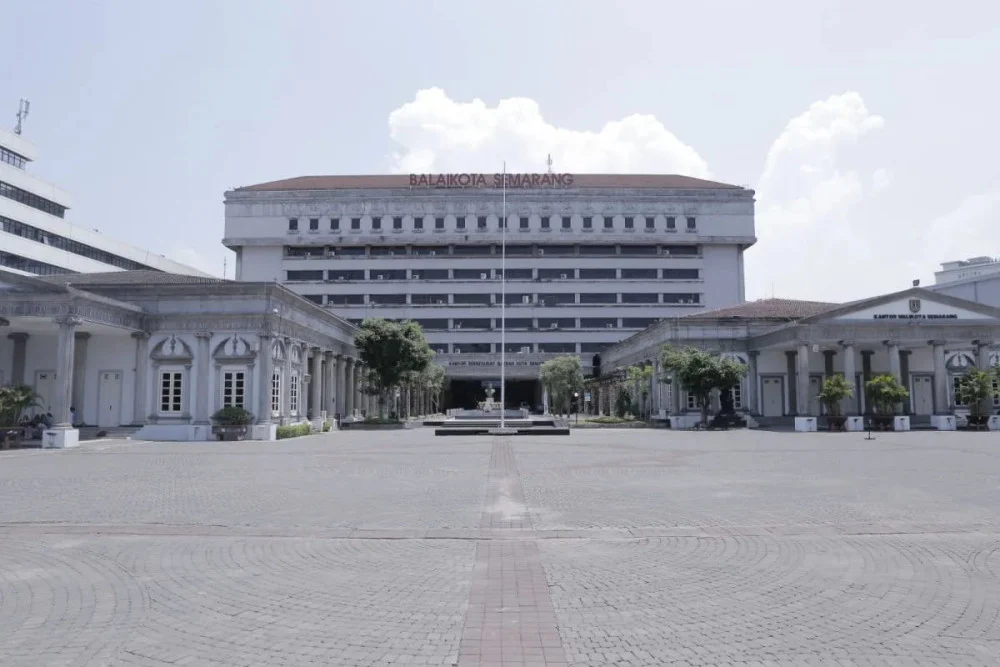 PENDAPATAN ASLI DAERAH
LAPORAN REALISASI PENDAPATAN SEMESTER I
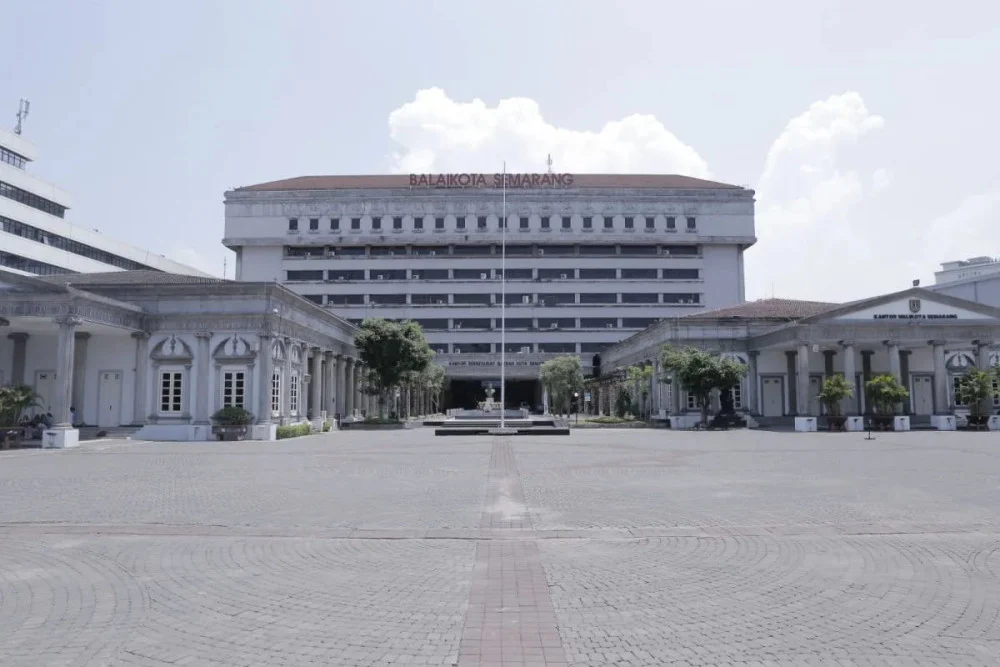 RETRIBUSI DAERAH
LAPORAN REALISASI PENDAPATAN SEMESTER I
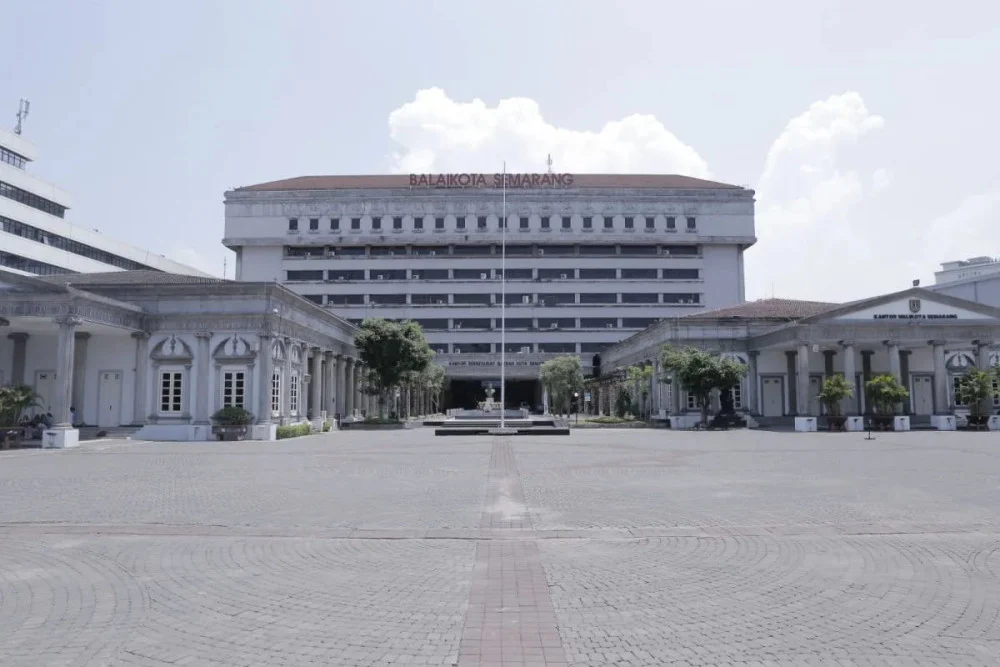 RETRIBUSI DAERAH
LAPORAN REALISASI PENDAPATAN SEMESTER I
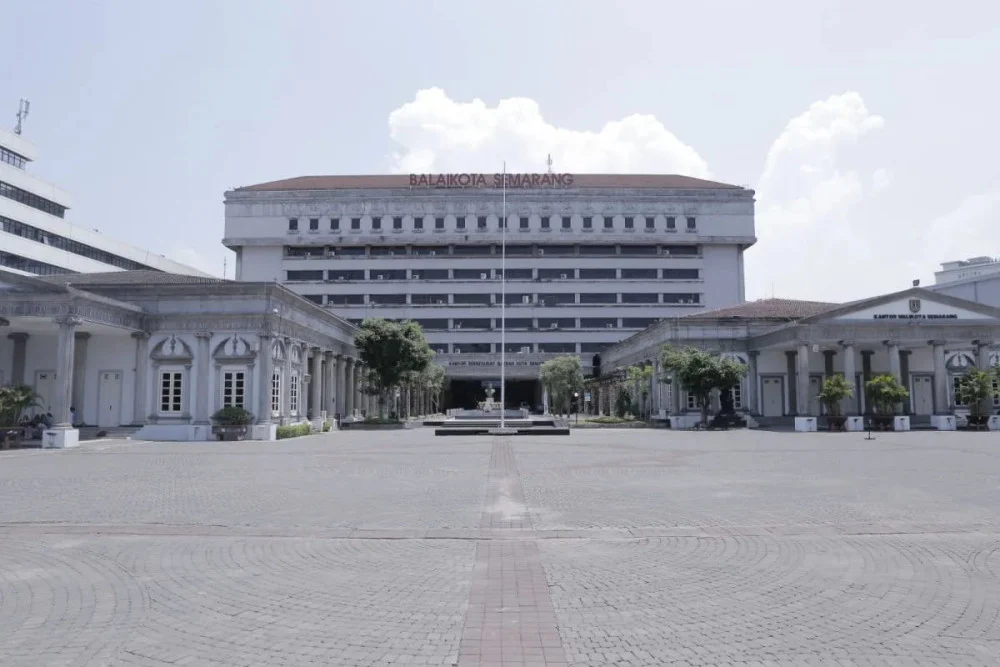 RETRIBUSI DAERAH
LAPORAN REALISASI PENDAPATAN SEMESTER I
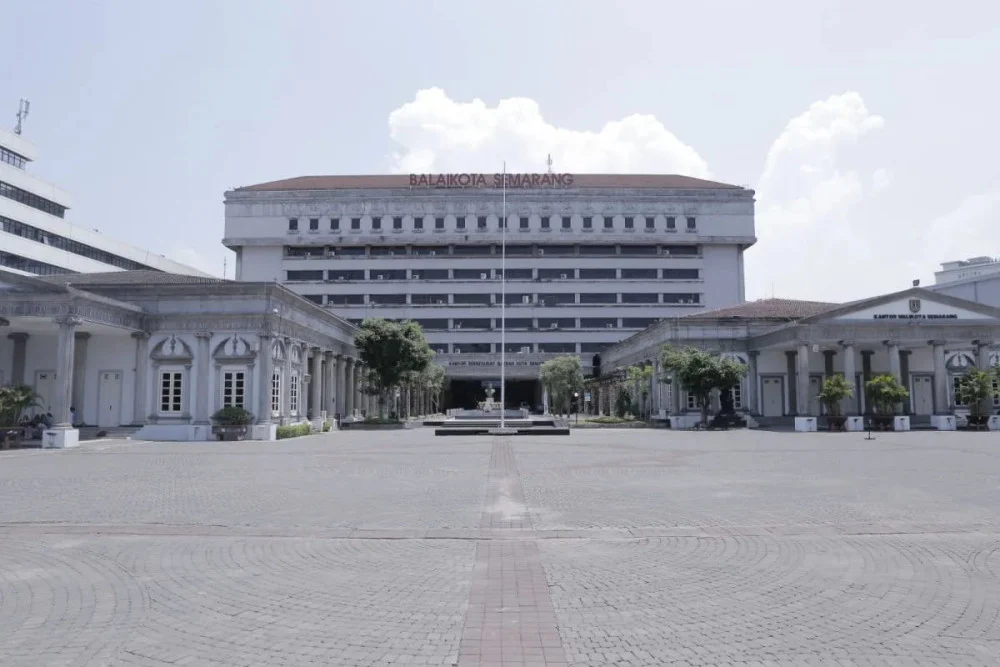 RETRIBUSI DAERAH
LAPORAN REALISASI PENDAPATAN SEMESTER I
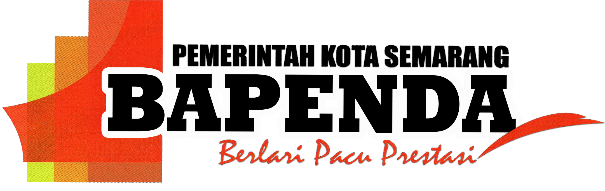 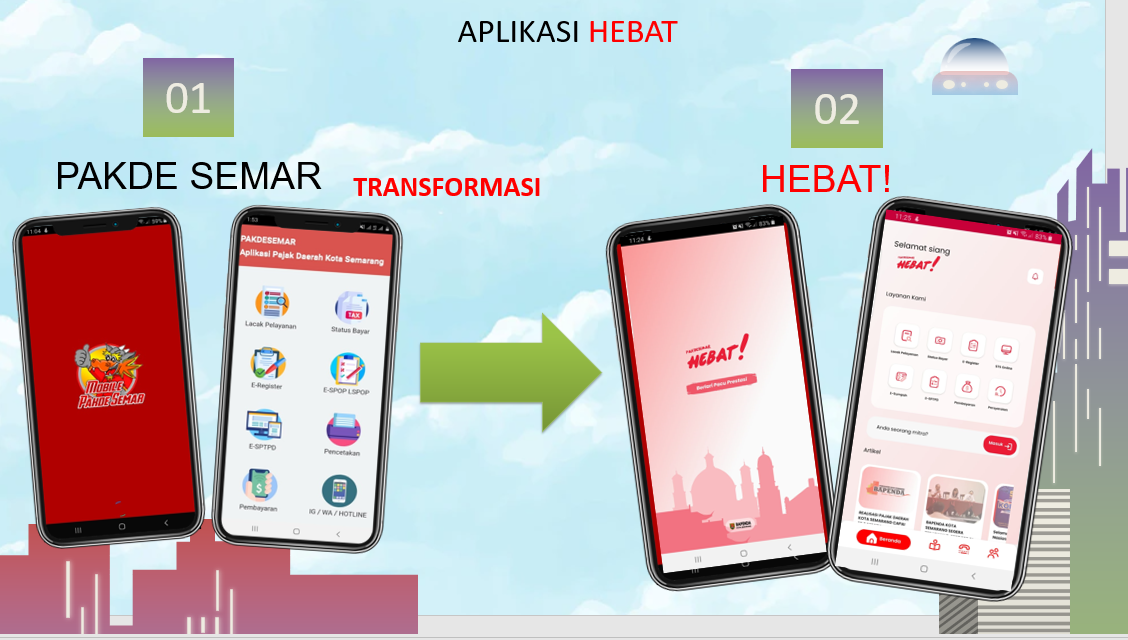 THANKS FOR
WATCHING